Intrapulmonary Pressure
Intrapulmonary (intra-alveolar) pressure (Ppul)

Pressure in the alveoli

Fluctuates with breathing

Always eventually equalizes with Patm
Intrapleural Pressure
Intrapleural pressure (Pip):

Pressure _

_____________________________________ with breathing

Always a _______________________________________ pressure (<Patm and <Ppul)
Intrapleural Pressure
Negative Pip is caused by _

Two inward forces _
Elastic ___________________________________ of lungs decreases lung size
 _______________________________________________ of alveolar fluid reduces alveolar size

One outward force tends to _
___________________________________________ of the chest wall pulls the thorax outward
Pressure Relationships
If Pip = Ppul the _

(Ppul – Pip) = transpulmonary pressure
Keeps the airways open
The greater the transpulmonary pressure, _
Homeostatic Imbalance
_______________________ (lung collapse) is due to

Plugged bronchioles  _



Wound that admits air into pleural cavity
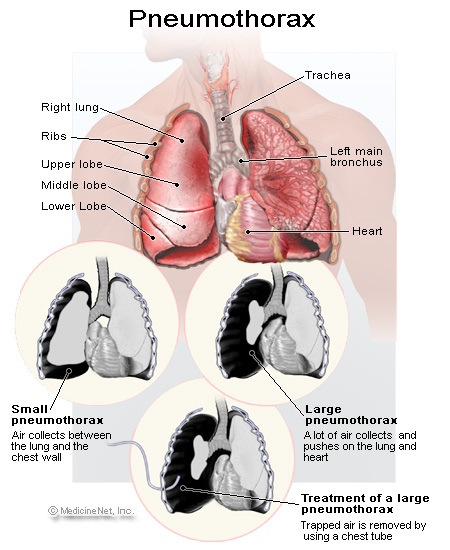 Pulmonary Ventilation
Inspiration and expiration

________________________________ processes that depend on _____________________________ changes in the thoracic cavity

Volume changes yield _

Pressure changes cause gases flow to equalize pressure
Inspiration
An active process
_________________________________ muscles contract 
Thoracic _

Lungs are stretched and intrapulmonary _

Intrapulmonary _

Air flows into the lungs, down its pressure gradient until intrapulmonary pressure is the same as atmospheric pressure
Expiration
Quiet expiration is normally a _________________________ process
Inspiratory muscles relax 
Thoracic cavity _
Elastic lungs _____________________________ and intrapulmonary _
Intrapulmonary __________________________________________ than atmospheric pressure
Air flows out of the lungs down its pressure gradient

Note: ___________________________expiration is an ___________________________________ process: it uses abdominal and internal intercostal muscles
Physical Factors Influencing Pulmonary Ventilation
Inspiratory muscles consume energy to overcome three factors that hinder air passage and pulmonary ventilation

 

Alveolar _

Lung compliance
Airway Resistance
_________________________________  is the major nonelastic source of resistance to gas flow

Gas flow changes inversely with resistance
Airway Resistance
Resistance is usually insignificant because of
____________________________________________ in the first part of the conducting zone

Progressive branching of airways as they get smaller, increasing the total cross-sectional area

Resistance disappears at the terminal bronchioles where _
Airway Resistance
As airway resistance rises, _

Severely constricting or obstruction of bronchioles

Can __________________________________ life-sustaining ventilation

Can occur during _____________________________________________ and stop ventilation

_________________________________________ dilates bronchioles and reduces air resistance
Alveolar Surface Tension
Attracts liquid molecules to one another at a gas-liquid interface 

________________________________________ that tends to increase the surface area of the liquid
Alveolar Surface Tension
Detergent-like lipid and protein complex produced by _

_____________________________________________ of alveolar fluid and discourages alveolar collapse

Insufficient quantity in premature infants causes infant respiratory distress syndrome
Lung Compliance
A measure of the change in lung volume that occurs with a given change in transpulmonary pressure

Normally _____________________________ due to

 

Alveolar surface tension
Lung Compliance
Diminished by
Nonelastic scar tissue _

Reduced production of _

_________________________________________________ of the thoracic cage
Lung Compliance
Homeostatic imbalances that reduce compliance  

Deformities of _

_________________________________________ of the costal cartilage

Paralysis of _
Respiratory Volumes
Used to assess a person’s respiratory status

___________________________________volume (TV) 

___________________________________ reserve volume (IRV) 

___________________________________ reserve volume (ERV) 

____________________________________volume (RV)
Respiratory Volumes
Tidal volume (TV) 
air that moves into and out of the lungs _

Inspiratory reserve volume (IRV) 
air that can be _
Respiratory Volumes
Expiratory reserve volume (ERV) 
air that can be ____________________________  from the lungs after a __________________________ expiration (1000–1200 ml)

Residual volume (RV) 
air left in the lungs after _
Respiratory Capacities
____________________________________ capacity (IC) 

____________________________________ capacity (FRC)

____________________________________  capacity (VC) 

Total lung capacity (TLC)
Respiratory Capacities
Inspiratory capacity (IC) 
total amount of air that can be _

Functional residual capacity (FRC) 
amount of air remaining in the lungs after a _
Respiratory Capacities
Vital capacity (VC) 
the total amount of ______________________________________________ (TV + IRV + ERV)

Total lung capacity (TLC) 
sum of all lung volumes (approximately 6000 ml in males)
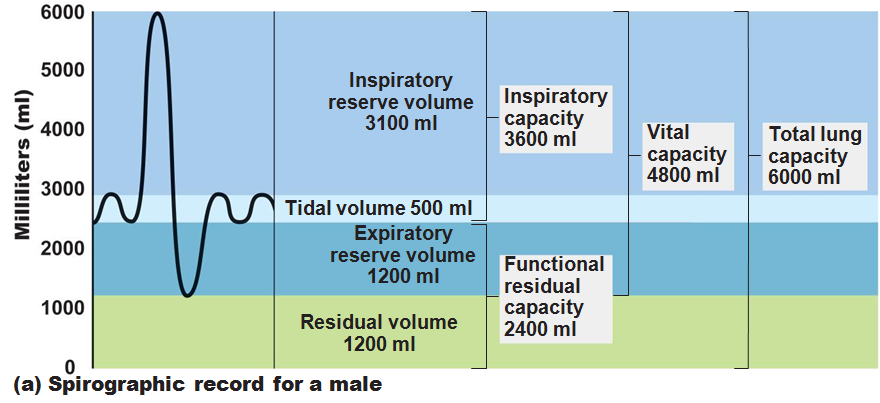 Dead Space
Some inspired air _

 
 volume of the _________________________________ zone conduits (~150 ml)
Alveolar dead space: 
alveoli that ___________________________________ in gas exchange due to _

Total dead space: 
sum of above non-useful volumes
Pulmonary Function Tests
instrument used to measure respiratory volumes and capacities
Spirometry can distinguish between
 
increased airway resistance (e.g., bronchitis)

 
reduction in total lung capacity due to structural or functional lung changes (e.g., fibrosis or TB)
Pulmonary Function Tests
total amount of gas flow into or out of the respiratory tract in one minute

Forced vital capacity (FVC): 
gas forcibly _

Forced expiratory volume (FEV): 
the amount of gas expelled ______________________________________________ of the FVC
Pulmonary Function Tests
____________________________________ in TLC, FRC, and RV may occur as a result of _


____________________________________ in VC, TLC, FRC, and RV result from _
Alveolar Ventilation
Alveolar ventilation rate (AVR): flow of gases into and out of the alveoli during a particular time




Dead space is _
Rapid, shallow breathing _
Nonrespiratory Air Movements
Most result from reflex action

Examples include: 
 
Sneeze
 
Laughing
Gas Exchanges Between Blood, Lungs, and Tissues
To understand the above processes, first consider
Physical properties of gases 
Composition of alveolar gas
Composition of Alveolar Gas
Alveoli contain more CO2 and water vapor than atmospheric air, due to

Gas exchanges in the lungs

 

______________________________________ of alveolar gas that occurs with each breath
External Respiration
Exchange of O2 and CO2 across the respiratory membrane

Influenced by
___________________________________________ gradients and gas solubilities

 

Structural characteristics of the respiratory membrane
Partial Pressure Gradients and Gas Solubilities
Partial pressure ____________________________ for O2 in the lungs is steep
Venous blood Po2 = 40 mm Hg
Alveolar Po2 = 104 mm Hg

O2 partial pressures reach equilibrium of 104 mm Hg in ~0.25 seconds, _
Partial Pressure Gradients and Gas Solubilities
Partial pressure gradient for CO2 in the lungs is __________________________________________:
Venous blood Pco2 = 45 mm Hg
Alveolar Pco2 = 40 mm Hg

CO2 is _______________________________________ in plasma than oxygen

CO2 diffuses in equal amounts with oxygen
Ventilation-Perfusion Coupling
amount of gas reaching the _

 
_______________________________________ reaching the alveoli

Ventilation and perfusion must be ____________________________________ (coupled) for efficient gas exchange
Ventilation-Perfusion Coupling
Changes in Po2 in the alveoli cause changes _

Where alveolar O2 is high, _

Where alveolar O2 is low, _
Ventilation-Perfusion Coupling
Changes in Pco2 in the alveoli cause changes in the diameters of the bronchioles

Where alveolar CO2 is high, _

Where alveolar CO2 is low, _
Thickness and Surface Area of the Respiratory Membrane
Respiratory membranes
0.5 to 1 m thick
Large total surface area 
 

__________________________________ if lungs become waterlogged and edematous, and gas exchange becomes inadequate 

Reduction in surface area with ____________________________________ , when walls of _
Internal Respiration
Partial pressures and diffusion gradients are reversed compared to external respiration
Transport of Respiratory Gases by Blood
Oxygen (O2) transport

Carbon dioxide (CO2) transport
O2 Transport
Molecular O2 is carried in the blood 
1.5% dissolved in _

98.5% loosely bound to _

4 O2 per Hb
O2 and Hemoglobin
______________________________________- (HbO2): 
hemoglobin-O2 combination 

Reduced hemoglobin (HHb): 
hemoglobin that has _
O2 and Hemoglobin
Loading and unloading of O2 is facilitated by change in _

As O2 binds, Hb ________________________________ for O2 increases

As O2 is released, Hb affinity for _

Fully (100%) saturated 
if _________________________________ heme groups carry O2
Partially saturated 
when one to three hemes carry O2
O2 and Hemoglobin
Rate of loading and unloading of O2 is regulated by
Po2
 
Blood pH
Pco2
Hemoglobin Saturation Curve
Hemoglobin is almost completely saturated at a PO2 _

Further increases in PO2 produce only __________________________________________ in oxygen binding

Oxygen loading and delivery to tissue is adequate when PO2 is _
Hemoglobin Saturation Curve
Only ________________________________ of bound oxygen is unloaded during _

If oxygen levels in tissues drop:
________________________________________  from hemoglobin and is used by cells 



Respiratory rate or cardiac output _